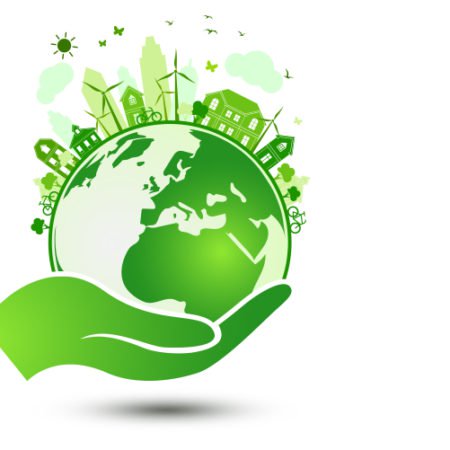 Chapter-4
Social Responsibility and Business Ethics
Social Responsibility?
The awareness that business activities have an impact on society and the consideration of that impact by firms in decision making.
Social responsibility of business refers to the obligation of business enterprises to adopt policies and plans of actions that are desirable in terms of the expectation, values and interest of the society.
Corporate social responsibility (CSR) as the notion that corporation has an obligation to constituent groups in society other than stockholders and beyond that prescribed by the law.
Social Responsibility
Social Responsibility Concerns of Business
Responsibility to Consumers
Consumerism: Activities of individuals, groups and organizations aimed at protecting consumer rights.

The Right to Safety;
The Right to be Informed;
The Right to Choose;
The Right to be Heard;
Responsibility to Employees
Safety in the Workplace;
Right to get Payment 
Equality in the Workplace;
The Hard-Core Unemployed;
Responsibility to The Environment
Pollution: Contamination of air, water and land.
Water Pollution;
Air Pollution;
Land Pollution;
Responsibility to Investors
Proper Management of Funds;
Access to Information;
Executive Compensation;
Business Ethics
The word ‘Ethics’ originated from the Greek word ‘ethos’ meaning character, conduct and activities of the people based on moral principles. 
It is concerned with what is right and what is wrong in human behavior on the basis of standard behavior or conduct accepted by the society. Honesty, truthfulness, compassion, sympathy, feeling of brotherhood etc. are considered ethical.
Generally ethics is the branch of social science. It deals with moral principles and social values. It helps us to classify what is good and what is bad? It tells us to do good things and avoid to do bad things.
Ethics is moral principles that govern a person's or group's behavior.
2/25/2019
8
Business Ethics
Business ethics are moral principles that guide the way a business behaves. The same principles that determine an individual's actions also applicable to business.
Business ethics are standard of organizations in carrying out their business. 
The examples of business ethics:
So the business man must give a regular supply of quality goods and services at reasonable prices to their consumers.
They must avoid  indulging in unfair trade practices like adulteration , misleading advertising , cheating in weights and measures, black marketing etc.
They must give fair wages to and provide good working conditions to their workers. Etc.
9
Factors influencing ethical behavior:
The business environment: Almost daily , business managers face ethical dilemmas resulting from the pressures of the business environment. They are challenged to meet sales quotas, cut costs, increase efficiency, or overtake competitors. These factors influence the ethical behavior. Conflicting interest is another ethical problem steaming from the business environment.
The organization: An organization is a group of people working together in a structured and coordinated fashion to achieve a set of goals. The organization itself also influence behavior.  Individuals often learn ethical or unethical behaviors by interacting with others in the organization. An employee who sees a superior or co- worker behaving unethically may follow suit.
The individual: A persons own moral philosophy also influence his or her ethical behavior.
2/25/2019
10
Business ethics require business managers to answer moral questions such as:

 Is it right to inflate the price of a contract just to be able to maximize profit?
 Is it right to use substandard materials?
 Is it right to deny a female employee an opportunity for technical training?
 Is it right to create a monopoly situation through unfair means?
Importance of business ethics or implication of business ethics:

Stop business malpractices like artificial high pricing, adulteration, cheating, black marketing etc.
Improve customers  confidence: through providing quality products and goods and right prices.
Survival of business 
Safeguarding consumers’ rights
Protecting employees and shareholders
Develop goods relations
Create good image
Smooth functioning: (employees, shareholders, consumers, dealers, suppliers will work cooperatively)
Consumer movement: help to avoid consumer movement like boycott.
Consumer satisfaction
Give priority to employees/ Importance of labor: better  dealings with employee that increase productivity.
Healthy competition: – help to avoid cut-throat competition and monopoly business.